Презентация к уроку немецкого языка по теме «KLASSENFAHRT»
Sehenswurdigkeiten der Hauptstadt Berlin
6 Klasse
Brandburger Tor
Brandenburger Tor
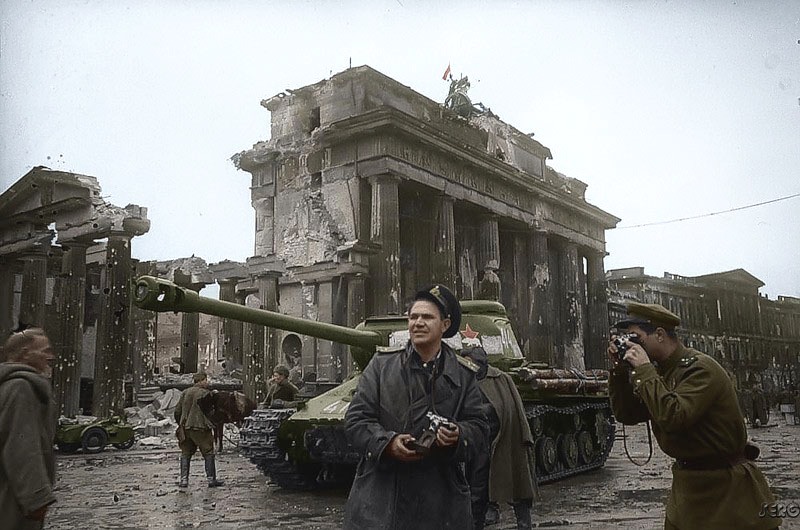 тдплрожвапржпрж
Rathaus
Rathaus
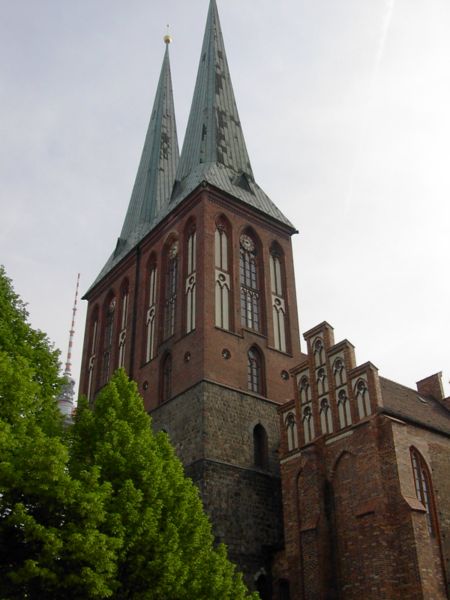 Nirolauskirche
Reichstag
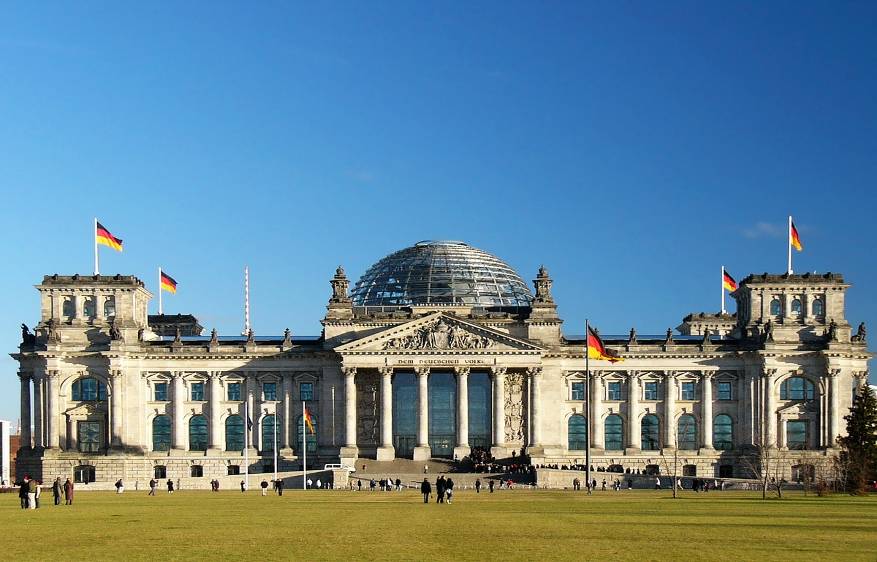 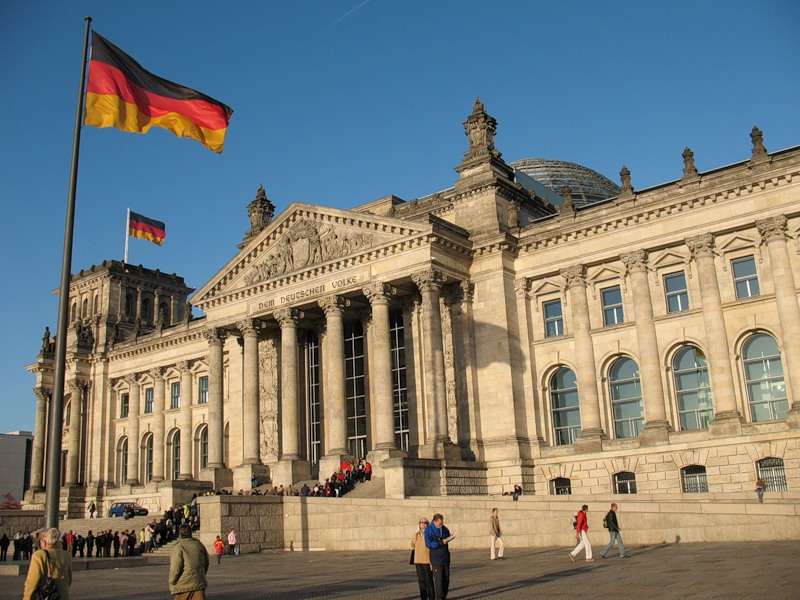 Reichstag
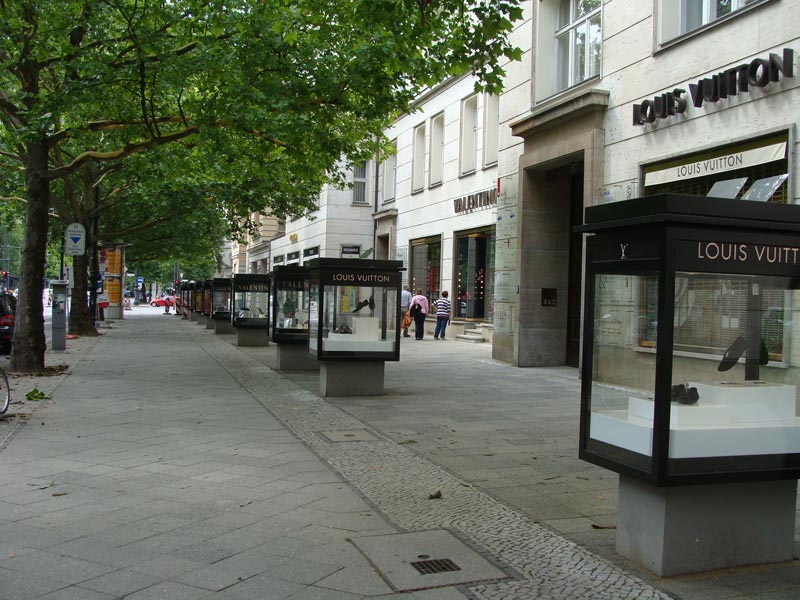 Kurfursturdam
DAS ZENTRUM DER STADT
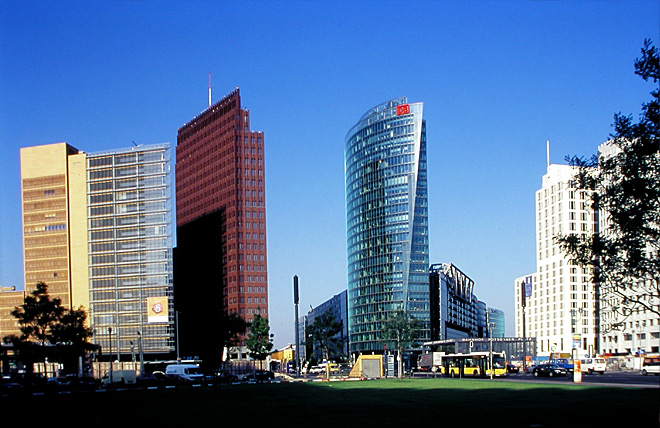 Vielen Dank!
Большое спасибо!